Putting Science 
into the new U.K. guidelines
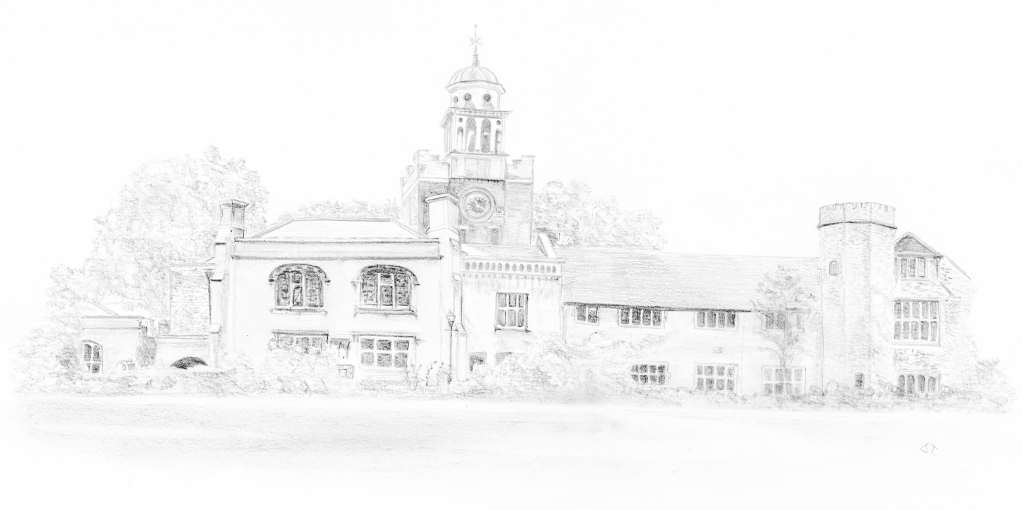 David Perrett
Professor of Bioanalytical Science
Barts & the London School of Medicine & Dentistry
Queen Mary University of London
vCJD appeared in 1996 in U.K.
 
Most probably came via consuming abnormal prions in BSE infected beef

230 confirmed cases worldwide (Sept 2015)

177 cases in the UK (all dead)

>2050 cases of all forms of CJD since 1990)
Prions adhere very strongly to stainless steel and are not removed by standard decontamination and sterilising procedures

CJD and vCJD has been transmitted via surgical instruments 
and blood transfusions

Alzheimer’s disease has also apparently been transmitted 
(Collinge et al. Nature Sept 2015)
© Professor David Perrett
vCJD
One vCJD carrier in every 2000 appendices analysed to August 2012 		DH data  BMJ Sept 2013
Infective dose is about 1000 prion molecules
These suggest that vCJD could self perpetuate in the UK
© Professor David Perrett
1999 – Dept of Health (England) assembled a Research Group on vCJD transmission
Identified need for research into

	Present status of decontamination in SSDs

	Evaluate protein detection 
	
	Investigate practices in hospitals AND general dentistry

	Improve instrument design for better cleaning
The research spend to date approx. €25M
© Professor David Perrett
Sterilisation = Decontamination
X
We must reduce the prion risk

However PrPsc is very hydrophobic with a remarkable affinity for stainless steel

There is no routine sensitive assay for vCJD in blood or on surgical devices

So DH working group concluded that we need to study total protein
© Professor David Perrett
Defining the Challenge
Instruments after chopping Brain Tissue (Wet)
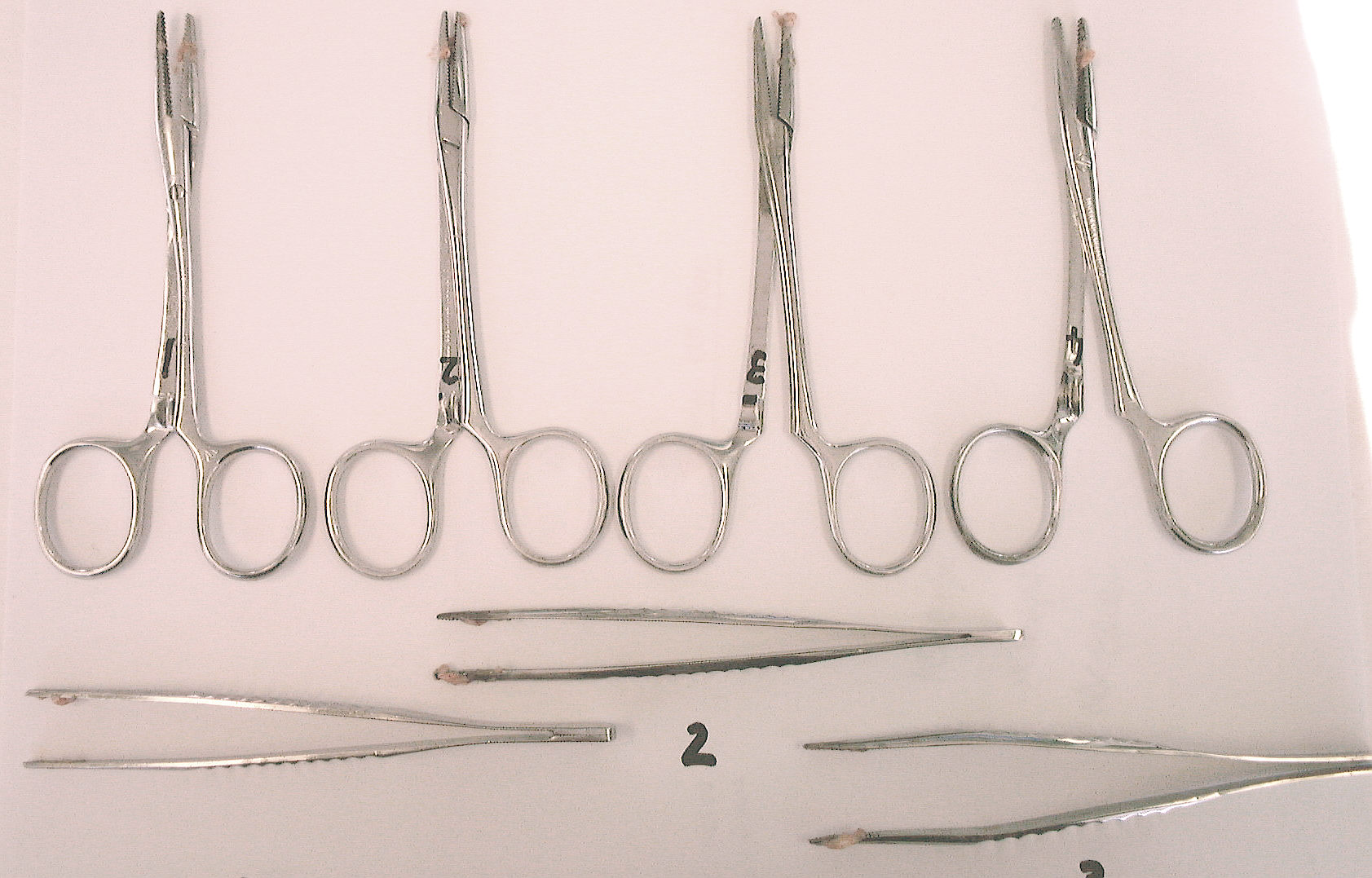 The PROBLEM
Instrument (n=4)		Mass (mg) of Tissue added
			Kidney				Brain
		(wet)		(dry)		(wet)		(dry)
Surgical Blade	5.7±2.4		2.0±0.8	 	48±8		12±1

Forceps		60±45		8.6±13.4		33±32		15.8±15

Tweezers	12±6		1.9±0.9		43±16		14.3±5
Mass (µg) of Protein equivalent
Blades			1140±120			2000±800
	
Forceps			3000±2250			3300±320
	
Tweezers		600±300				4300±16	00
The Problem in Hospitals 

2003  DH (England) randomly collected instrument trays ready for operations from 25 English hospitals

Residual protein analysis was performed in 5 different laboratory using 5 different methods

I used extensive solubilisation in laboratory detergent followed by  OPA/thiol fluorescent assay of the desorbed proteins
© Professor David Perrett
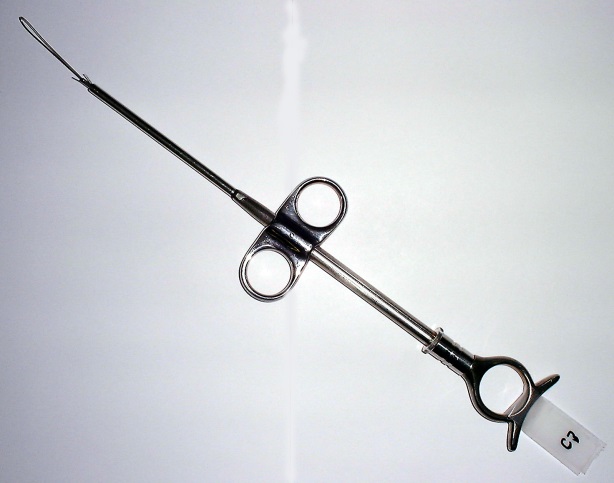 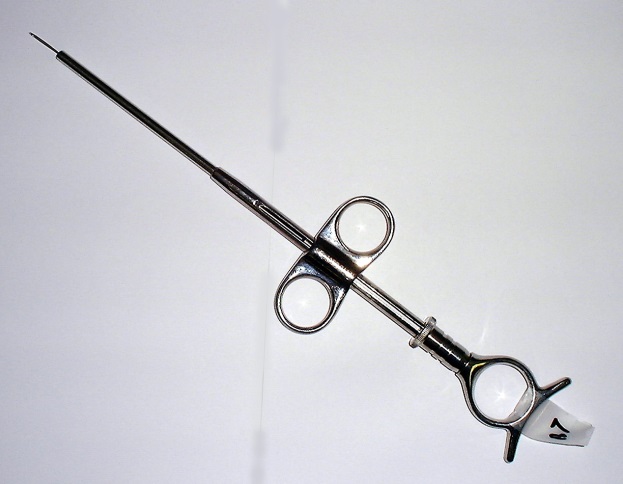 Total Residual Protein
Some Barts data 
µg/instrument
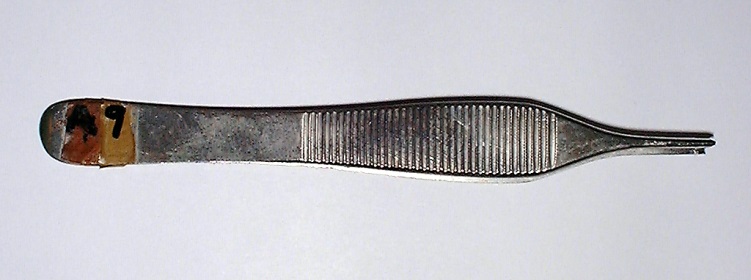 © Professor David Perrett
National Decontamination Survey
Quality classification of CSSDs in NHS in England
Initial
Follow-up
NHS Estates Decontamination Report  2001
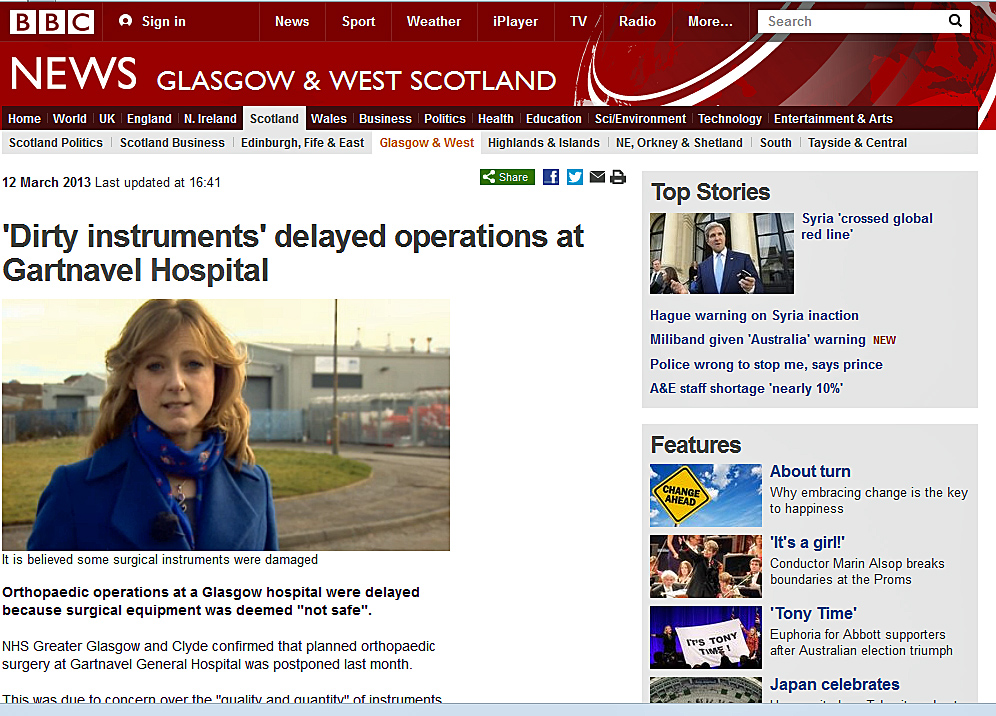 © Professor David Perrett
So why the failings:

If guidelines were 
being followed?
Protein released from SSD visually clean and QC failed instruments
Passed	Mean mass on Instrument  = 40.1µg

Failed 	Mean mass on Instrument = 49.2µg
N =20 in each group
Visually clean does not mean protein-free
ISO / EU protein test chemistries
ISO 15883-1:2009 annex C
Test methods for the detection and assessment of residual proteinaceous contamination
Methods are

By swabbing followed by
			Ninhydrin
			Biuret as BCA

By solubilisation in SDS
			Followed by OPA/thiol (DMMEA) 				with spectrophotometric measurement
© Professor David Perrett
Off-instrument testing
ISO 15883-1:2009 part C.3.3.1.2 requires that about 10 cm2 of an instrument is swabbed with water wetted swabs for a few minutes prior to testing with recommended chemical tests
Swabbing 10 cm2 in itself is a challenge! 

Swab with what?

For how long?

Tend to swab visually dirty area not necessarily protein
© Professor David Perrett
Efficiency of removing proteins with Rayon swabs wetted with two different  solutions
n = 6
We swabbed where we knew we had placed the protein!
Nayuni N, et al. (2013) A critical evaluation of ninhydrin as a protein detection method J Hospital Infection 84 97-102
© Professor David Perrett
Ninhydrin based testing is one “standard” 
to monitor protein removal in SSD
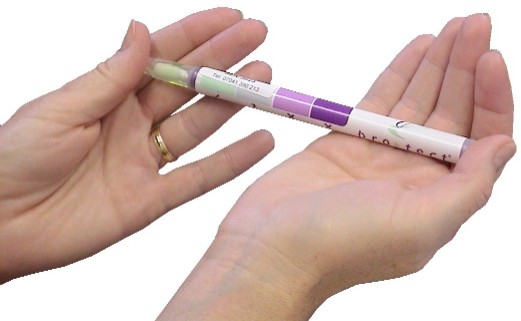 Cost £180 per 100 tests
© Professor David Perrett
Positive control is not a Protein!
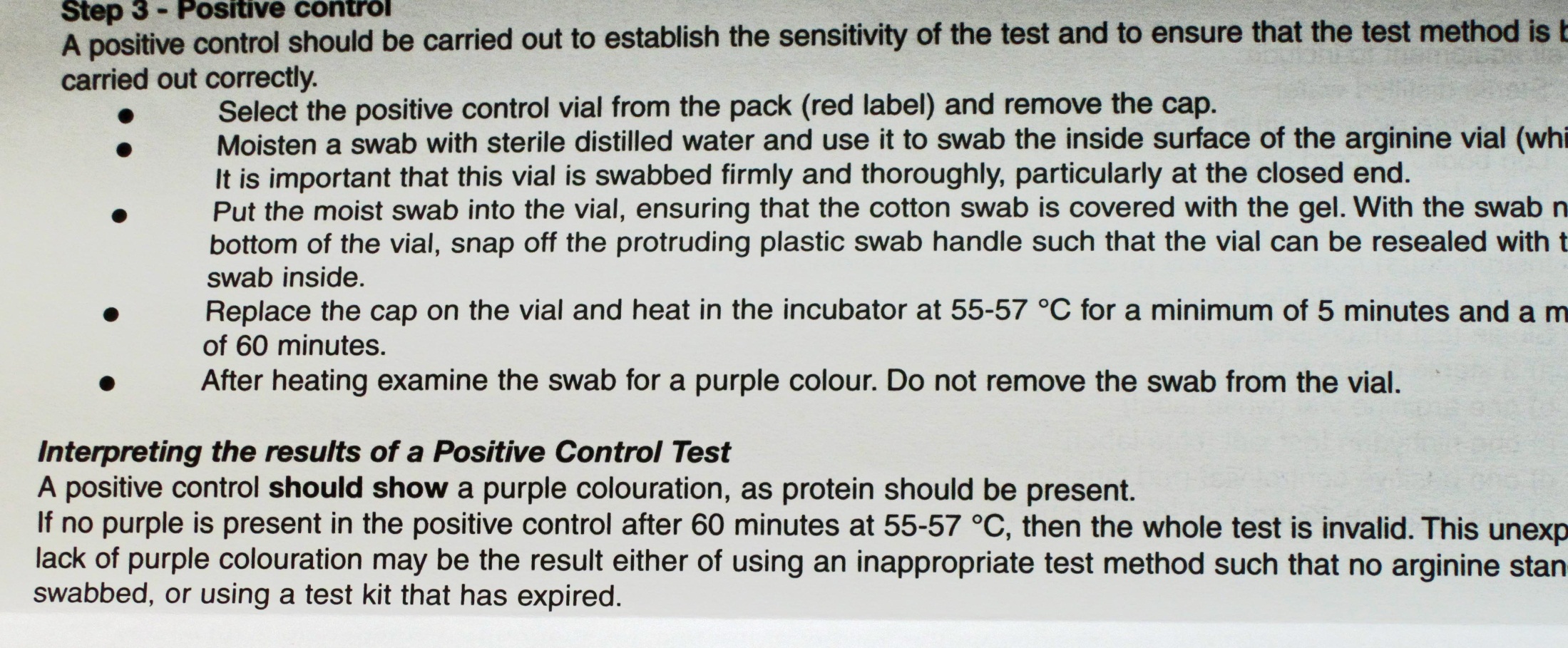 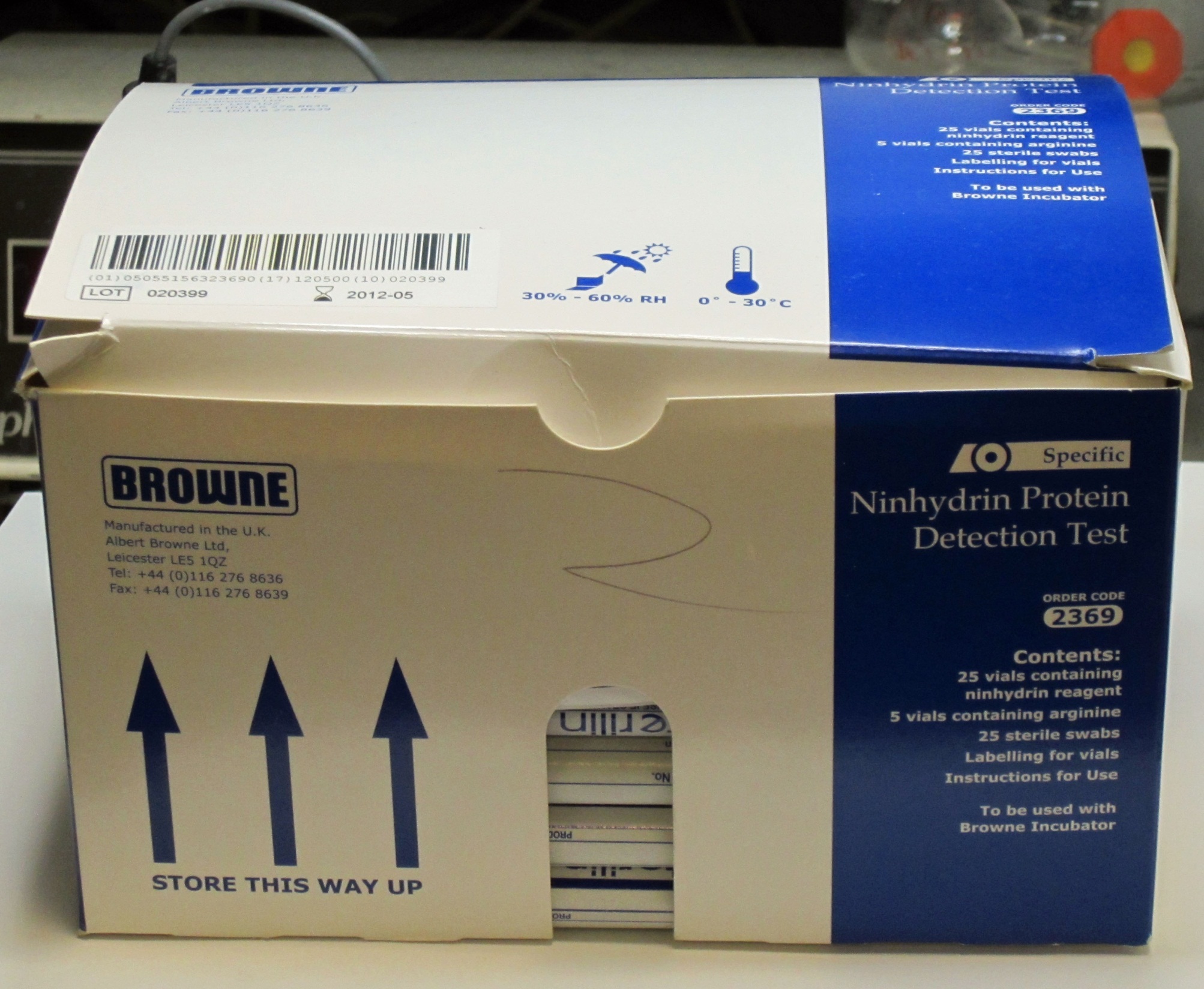 © Professor David Perrett
Ninhydrin Test - Different Proteins and Bio-fluids
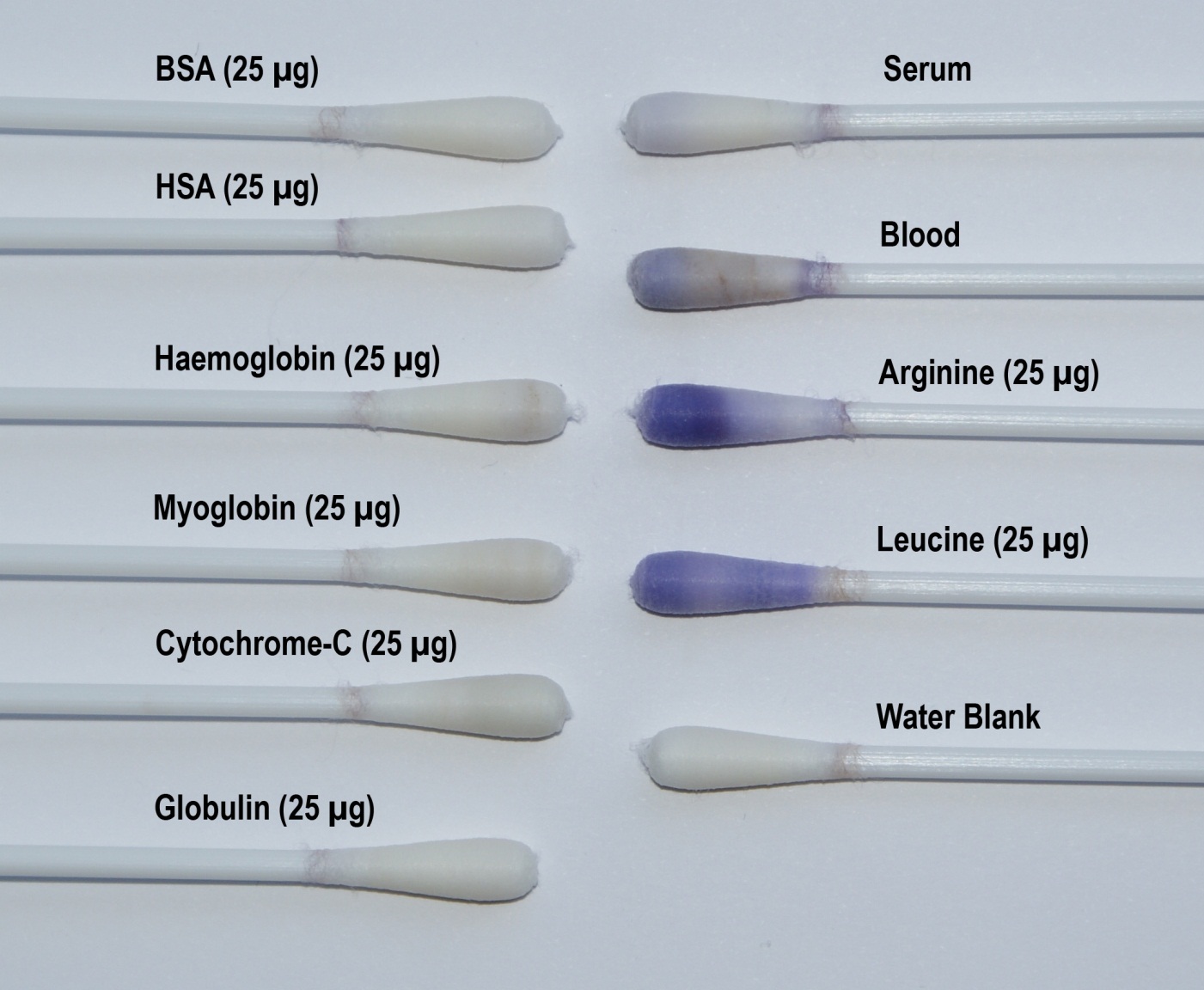 Nayuni N, et al. (2013) A critical evaluation of ninhydrin as a protein detection method J Hospital Infection 84 97-102
© Professor David Perrett
So we studied 
other available test chemistries
Sensitivity taken from manufacturer’ s publications
Bradford (Coomassie) test kit  
look for protein turning the solution blue
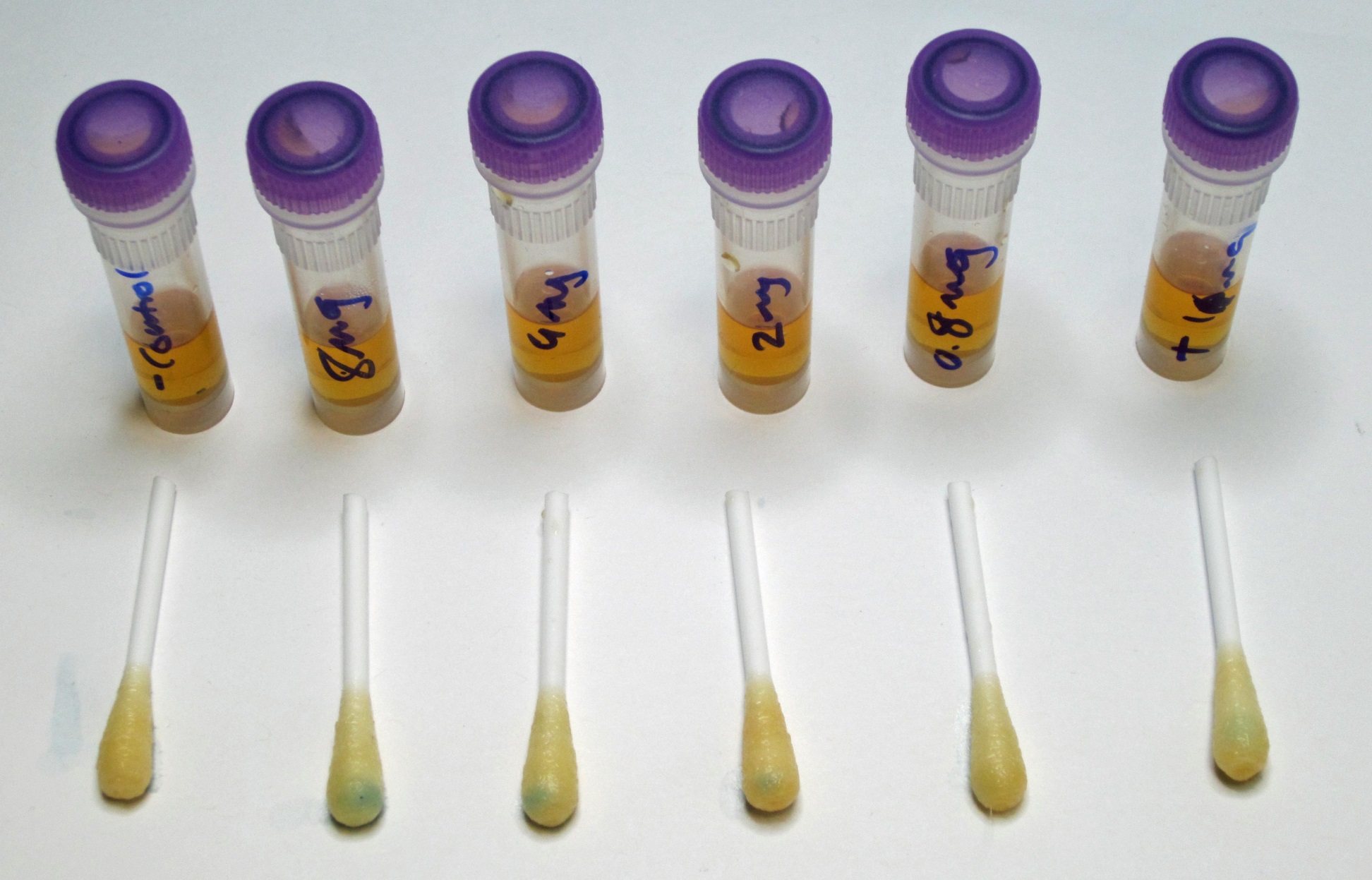 -	         8	               4                2	        0.8	 µg
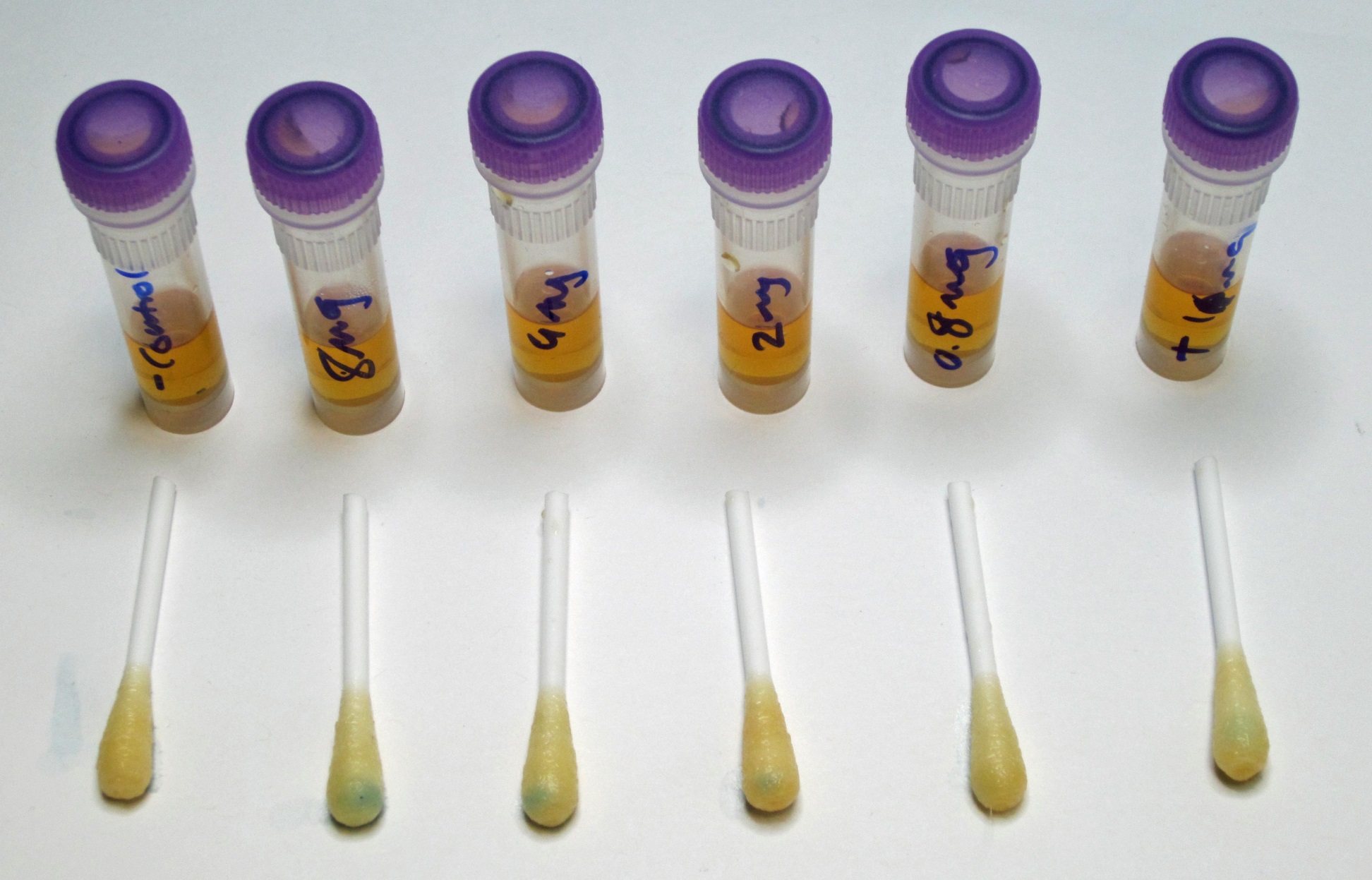 © Professor David Perrett
Validation of AWDs in UK
A qualified test engineer applies a test soil to some instruments, 
then runs a washer cycle and then checks for residual protein
Browne’s soil

Add water to powder, shake vigorously 
and apply to the test load with a brush

Dry for 30 min at RT, wash with normal procedures then inspected for residual soil. The soil’s bright red colour allows easy identification of areas not properly cleaned

Non-toxic; contains no blood products
Edinburgh soil

100ml 	Fresh egg yolk
  10ml 	Defibrinated horse blood
      2g 	Dehydrated hog mucin


Dry on, wash and then test with…
ninhydrin
© Professor David Perrett
U.K. Government’s working group on Decontamination  of Reusable Surgical Instruments concluded that the present methods for protein detection on reusable instruments are not fit for purpose. 

Methods need to be some 100x more sensitive and detect proteins on the total instrument

Realistically this is only possible using fluorescence
Fluorescence
Compared to colorimetric measurements
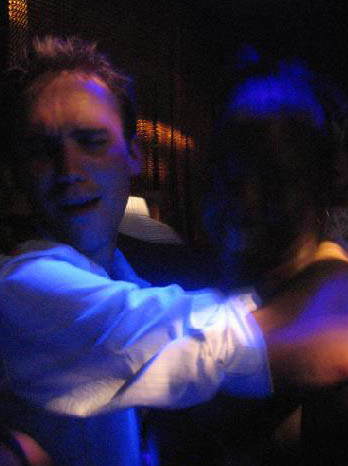 is more 1000x more sensitive
is many fold more specific
but it needs intense light 
sources 	often lasers
© Professor David Perrett
In situ protein detection technologies funded by DH (England) in 2010
OPA/NAC = o-phthalaldehyde / N-acetyl – L-cysteine; 
EDIC/EF = episcopic differential interference contrast / Epifluorescence; 
EFSCAN = fluorescence scanning of  FITC fluorescein Isothiocyanate
My system combines
 
OPA/N-Acetyl-cysteine a fluorescent reagent 
with
CCD visualisation
with
2-D & 3-D quantitation
to
 
detect residual proteins in situ
2011	Concept and design patented by my university (QMUL)

 	A licence was granted to Synoptics Cambridge UK
© Professor David Perrett
OPA/NAC Reagent for Proteins
Fluorescence ex 350nm Em 450nm
© Professor David Perrett
ProReveal - 2015
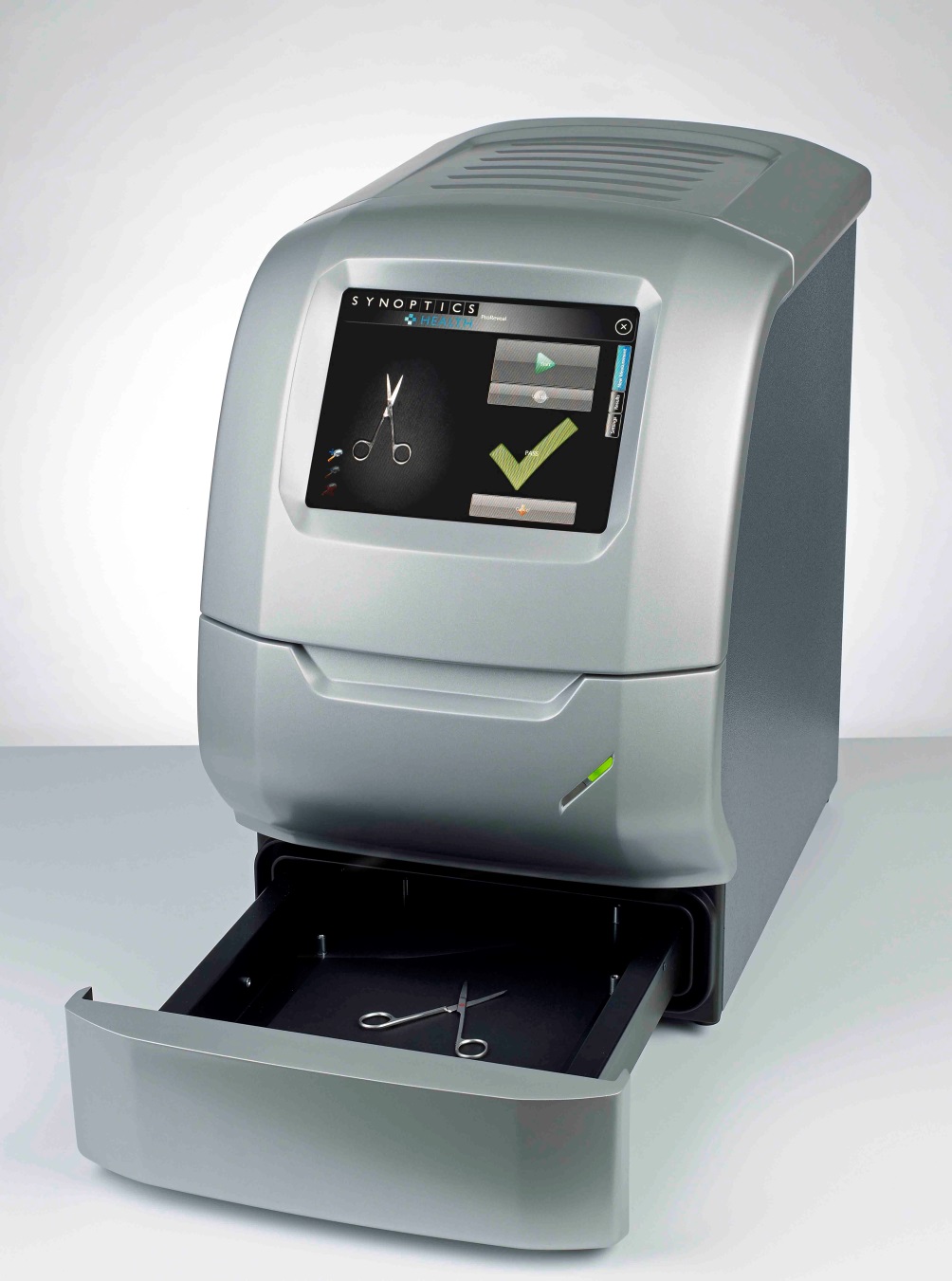 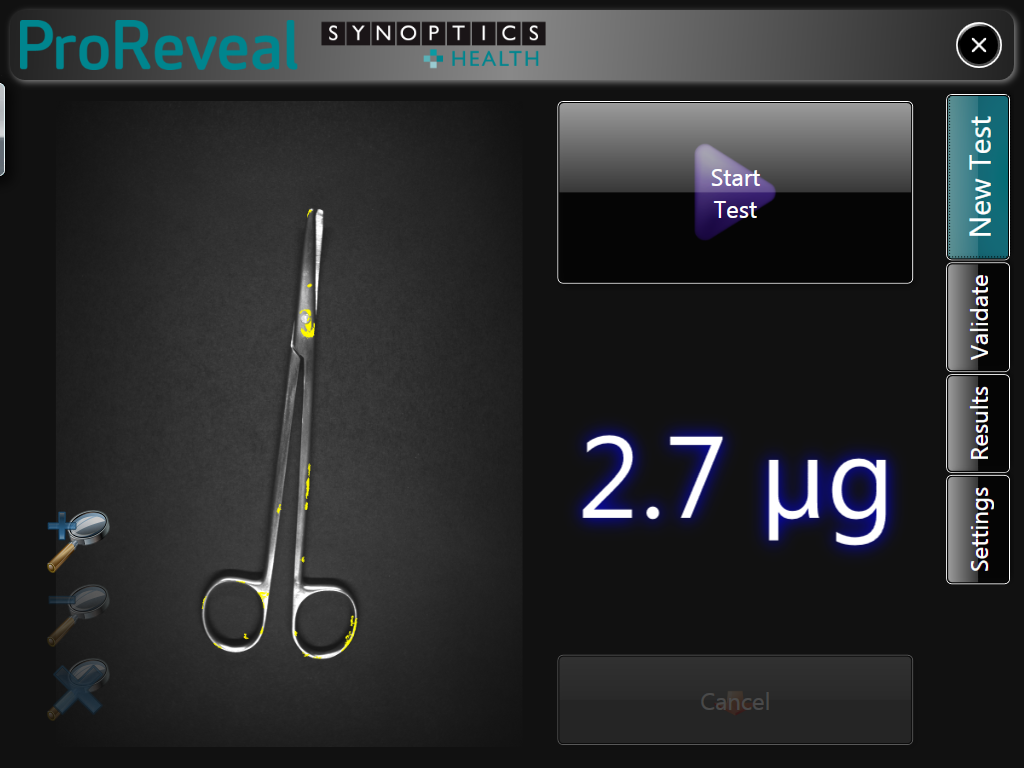 Typical BSA protein standard calibrant
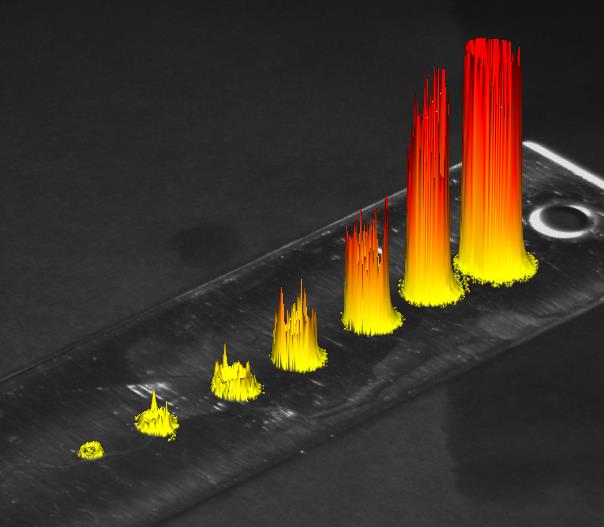 8 µg
4 µg
2 µg
1 µg
0.5 µg
0.25 µg
0.125 µg
LoD (Sensitivity)   50ng/spot
© Professor David Perrett
Typical ProReveal Image
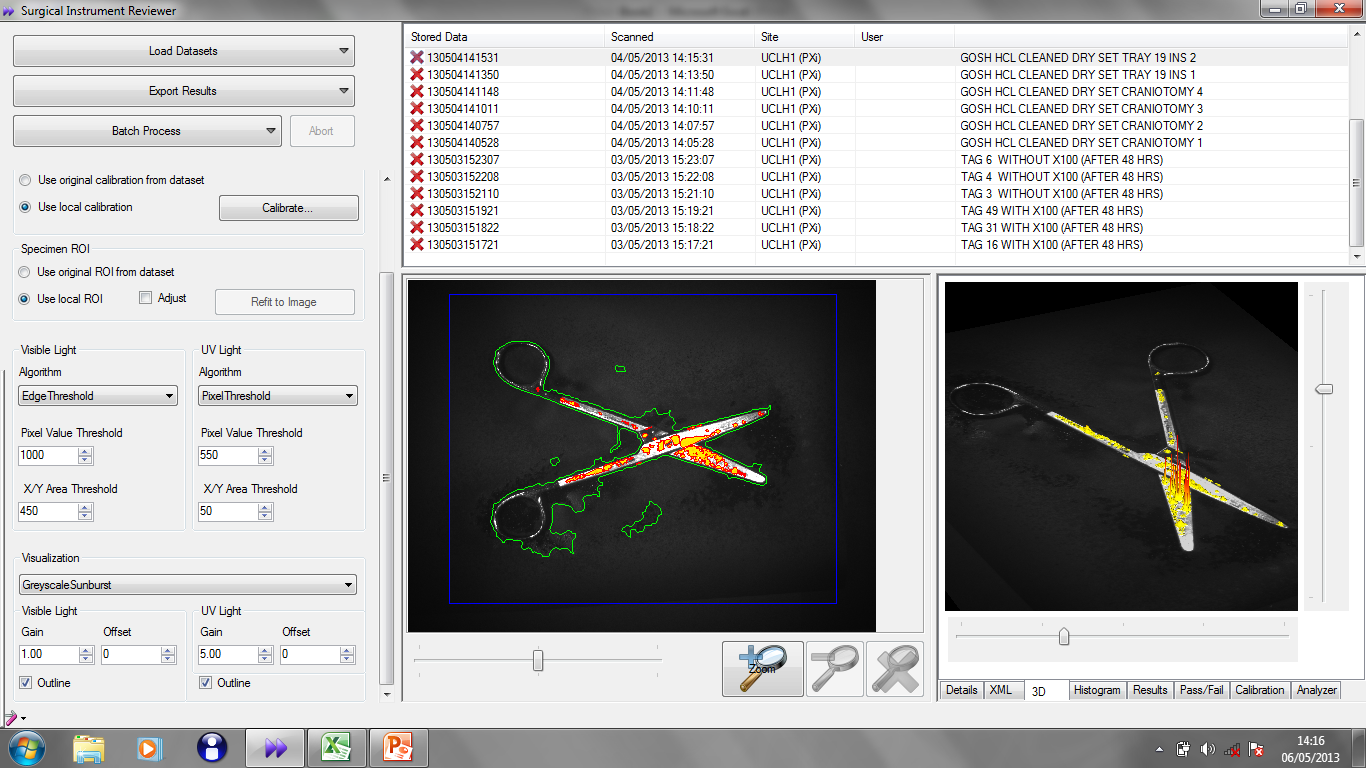 Total protein /side = 5.3µg
pg/mm2 = 30.3pg
Reproducibility of ProReveal
Same pair of washed then sprayed scissors repeatedly placed 
in system and imaged
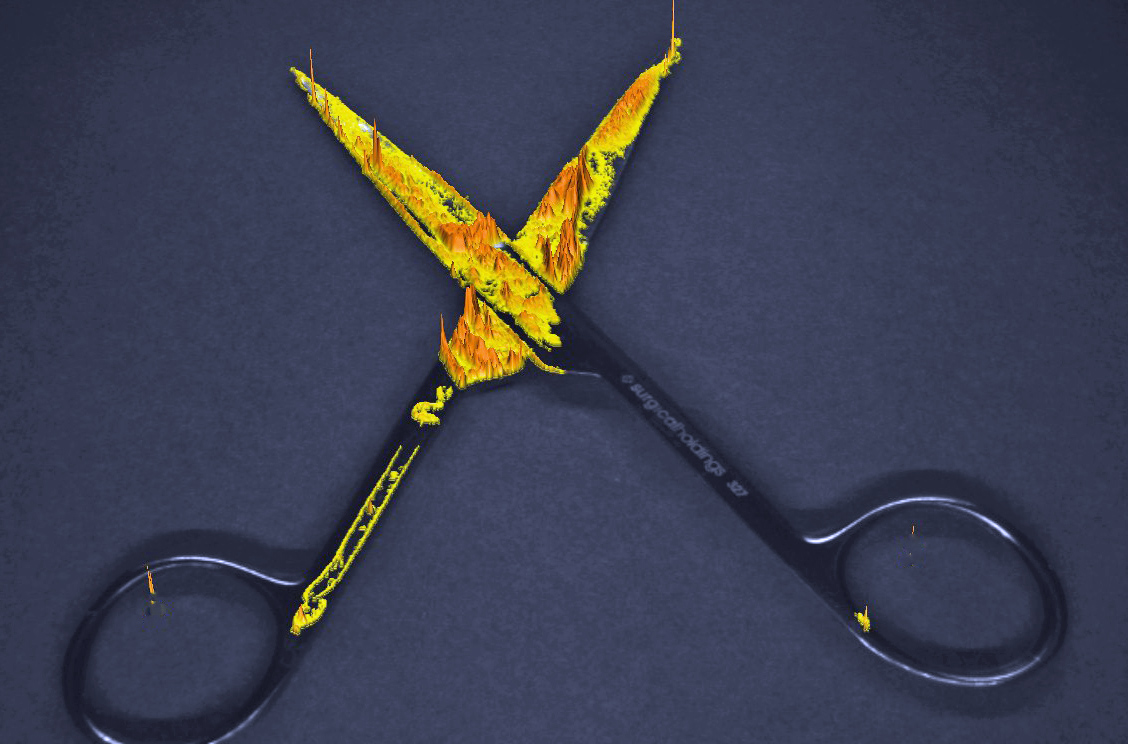 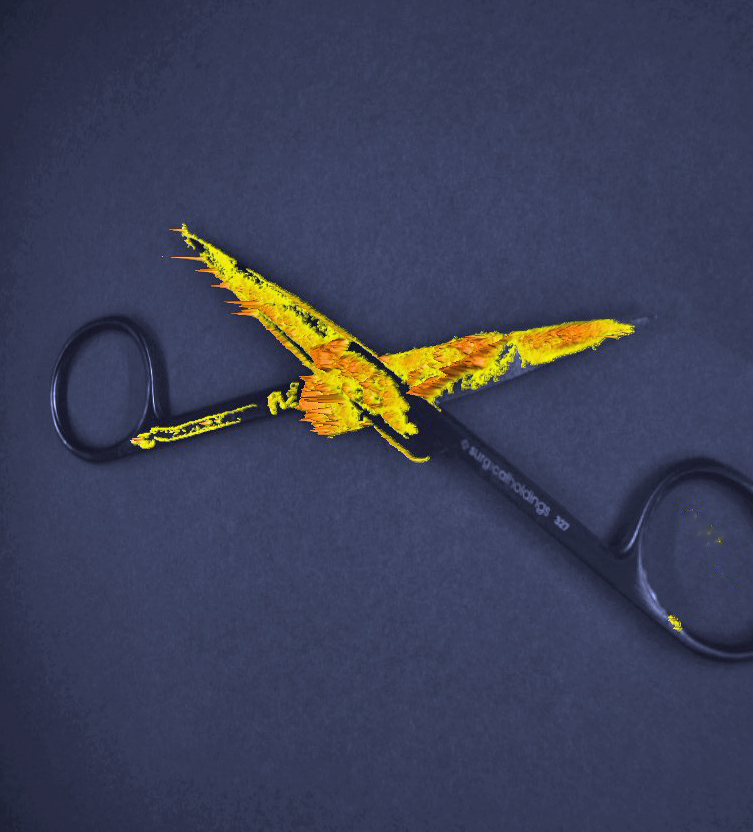 Fully open (n=6)
Partially open (n=8)
Mean	26.11				21.85
SD	  0.90				  0.55
CV	  3.45%				 2.54%
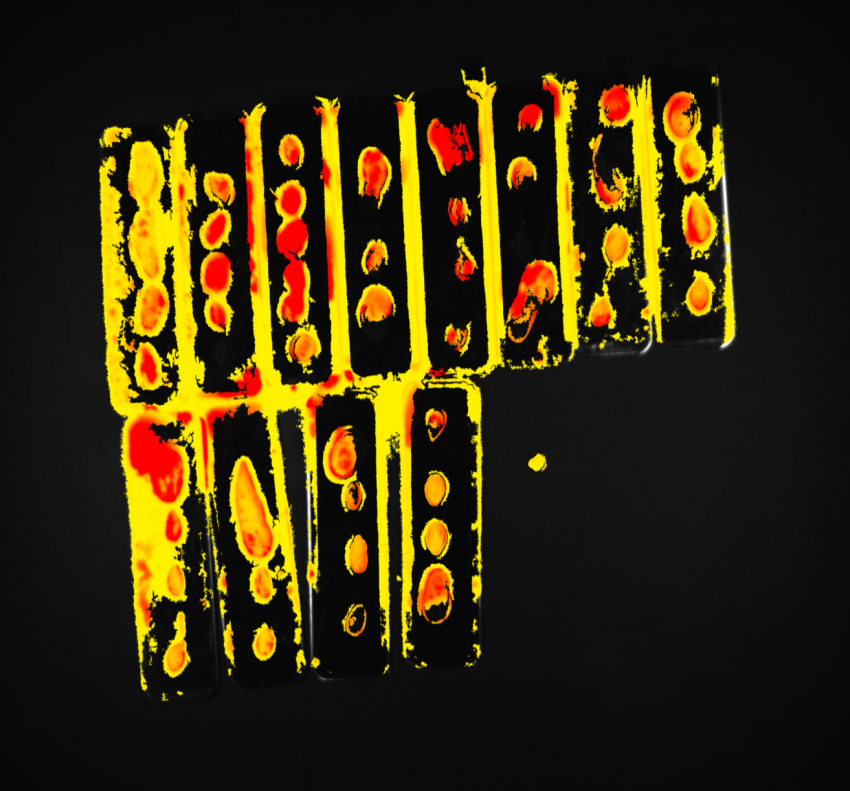 Typical results using brain spotted SS tags
with alkaline wash in an AWD
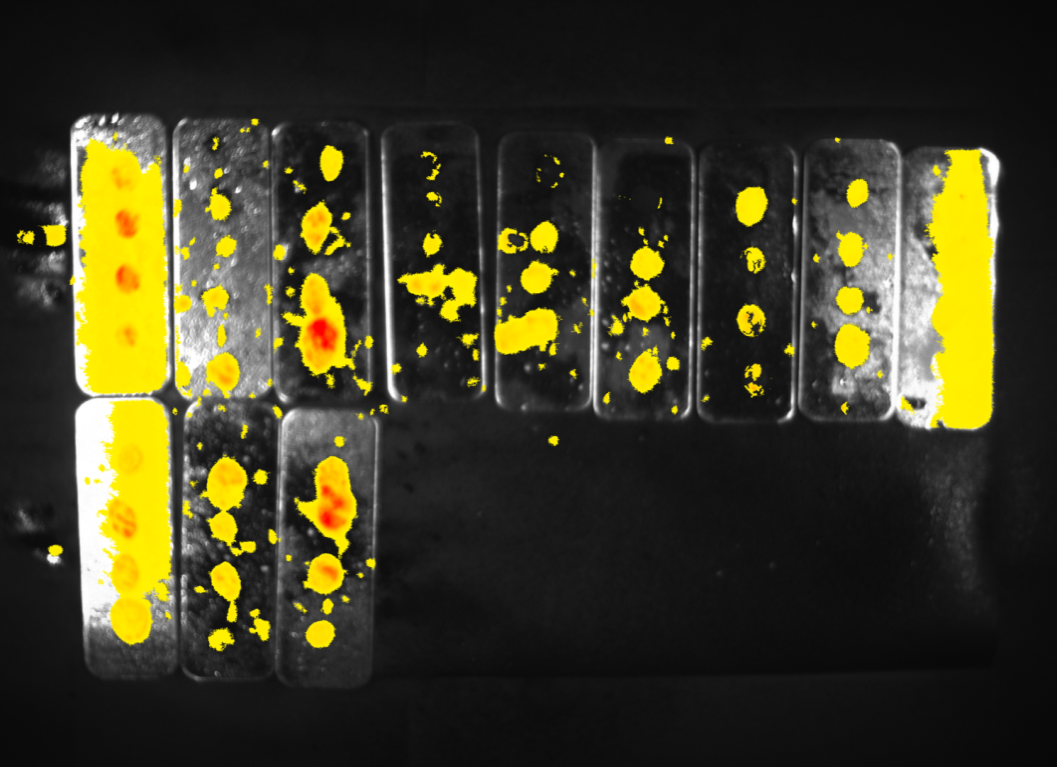 BAKED  - post wash
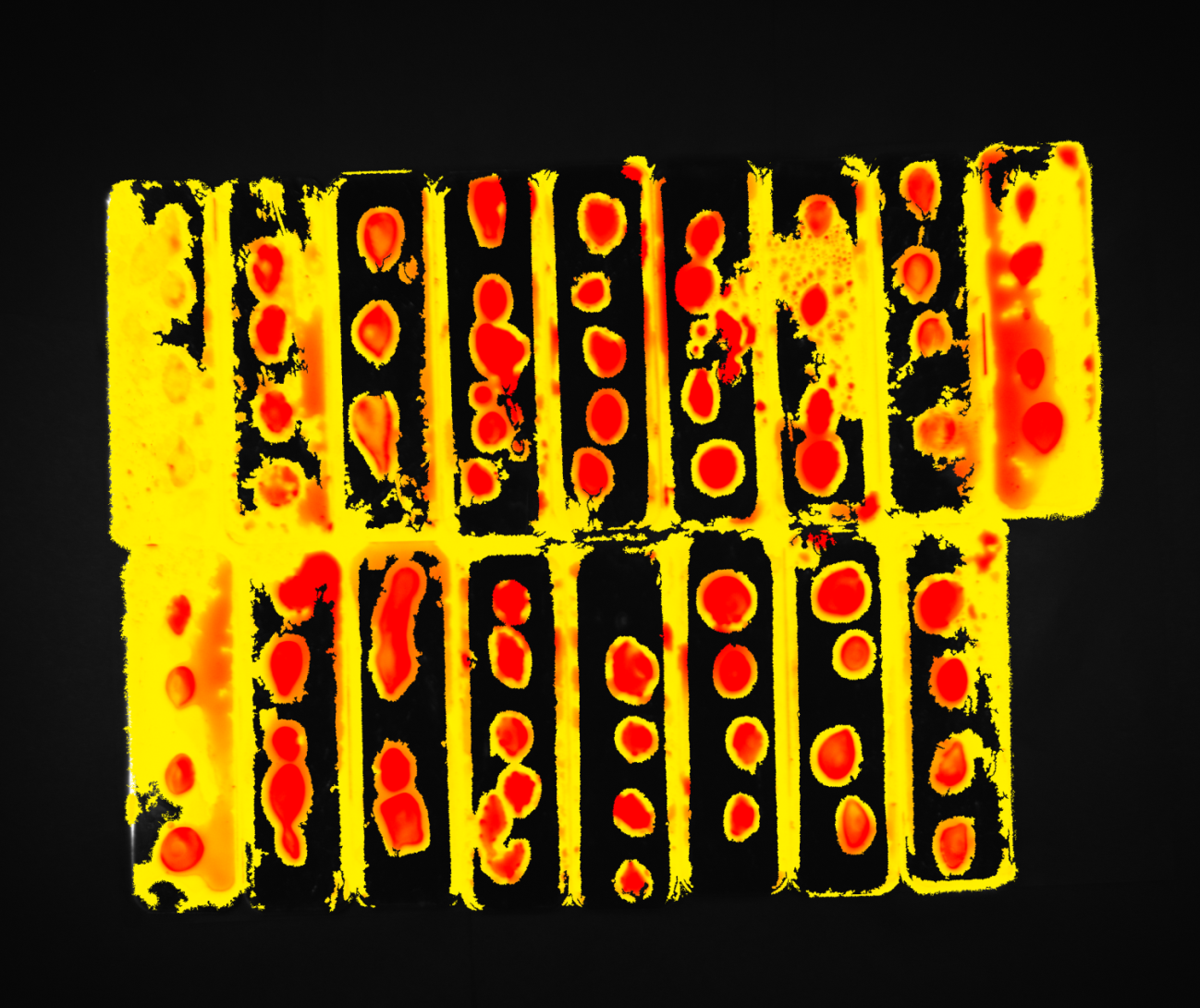 48 H AIR DRIED -  post wash
Brain spotted  SS tags - pre-wash
Quantitative Data
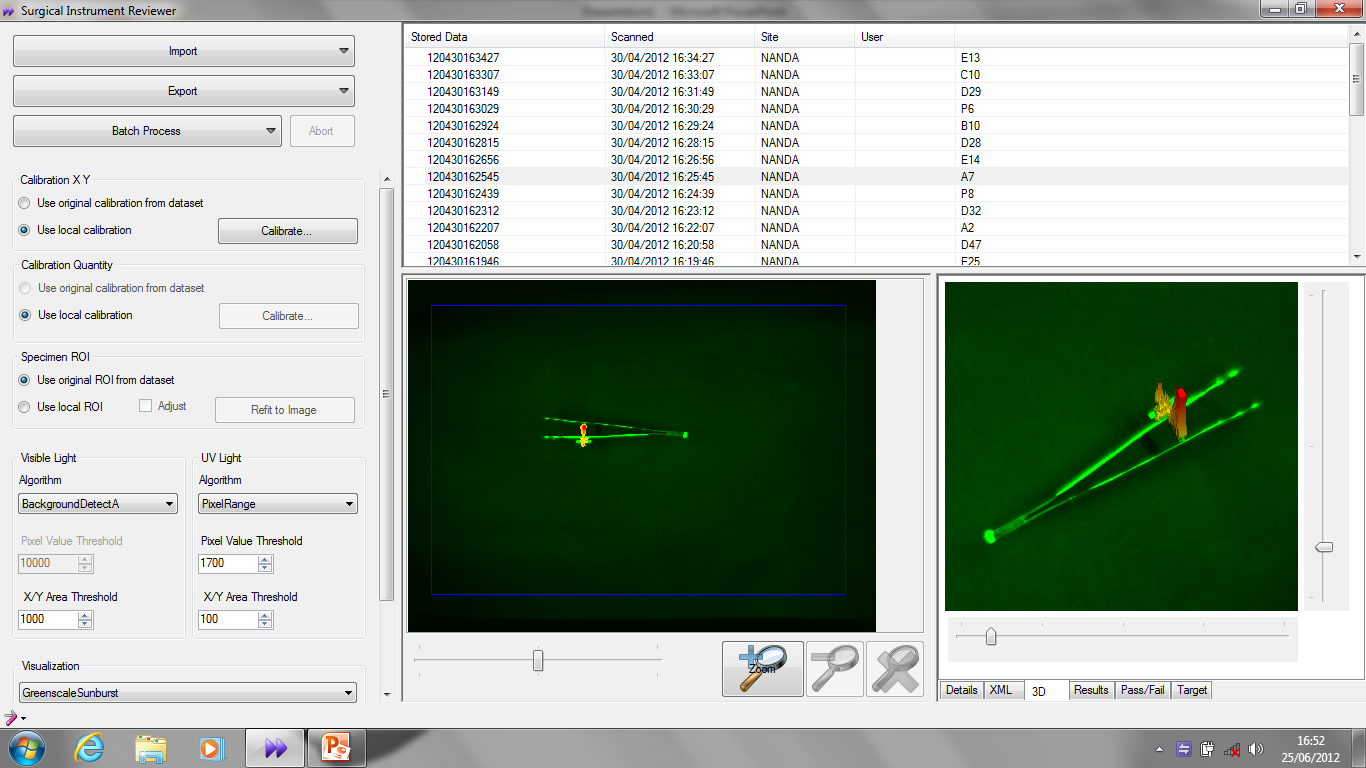 Studies on allowing post- operation drying
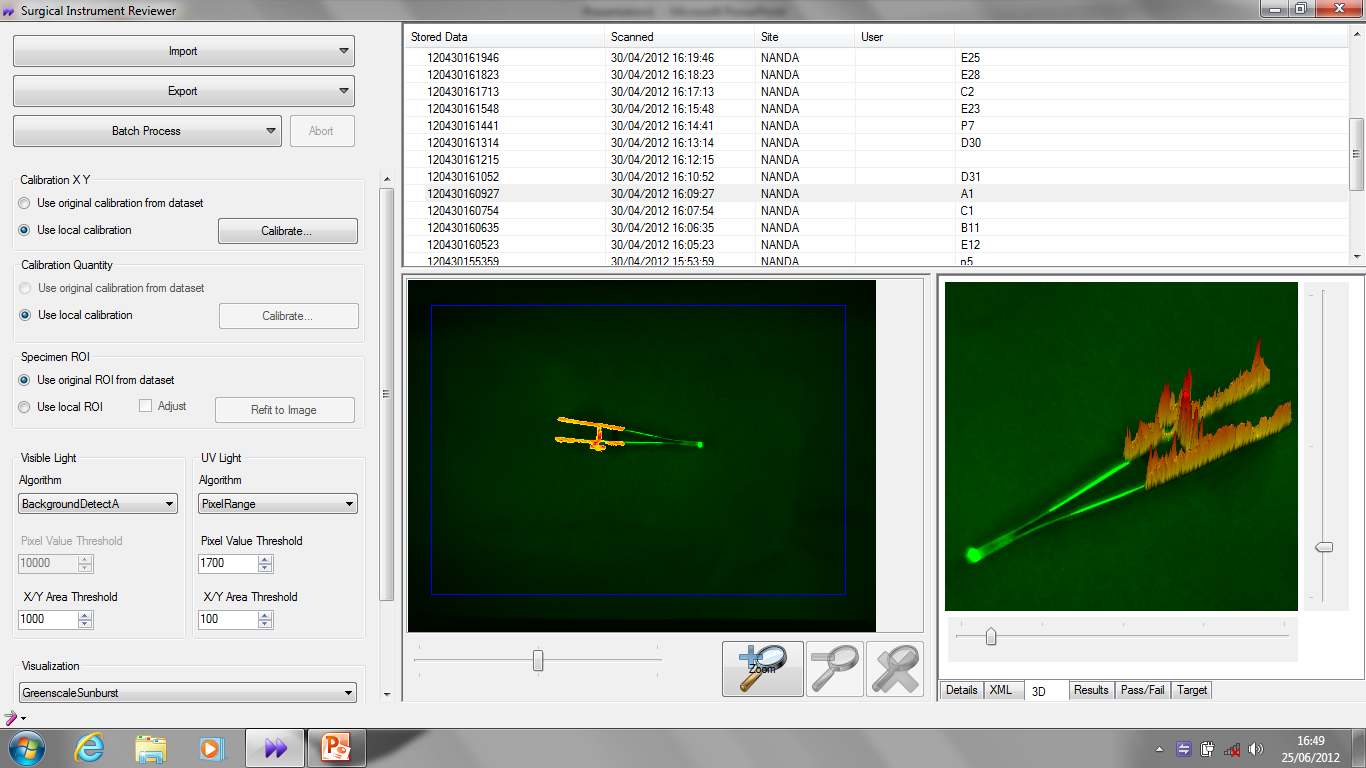 ALKALINE (Dry)
ALKALINE (Moist)
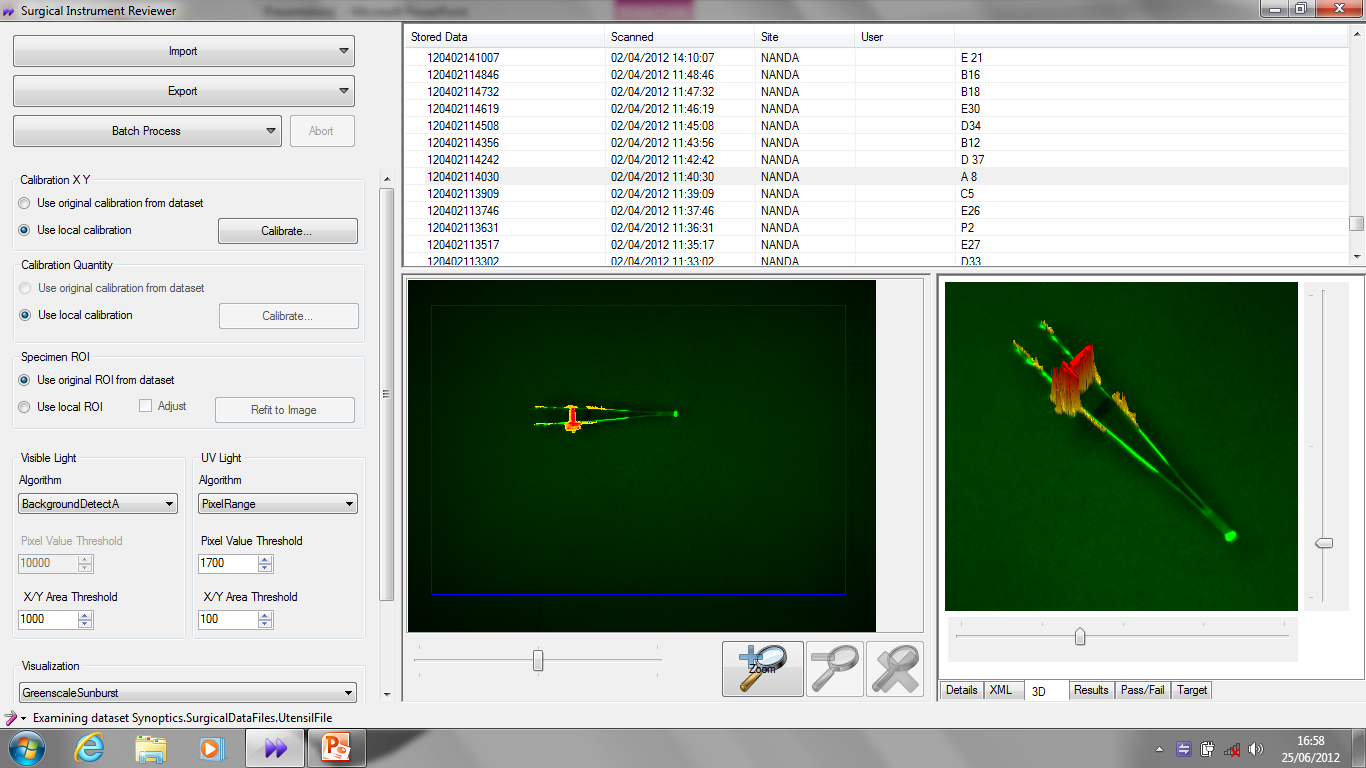 ENZYMATIC (Dry)
ENZYMATIC (Moist)
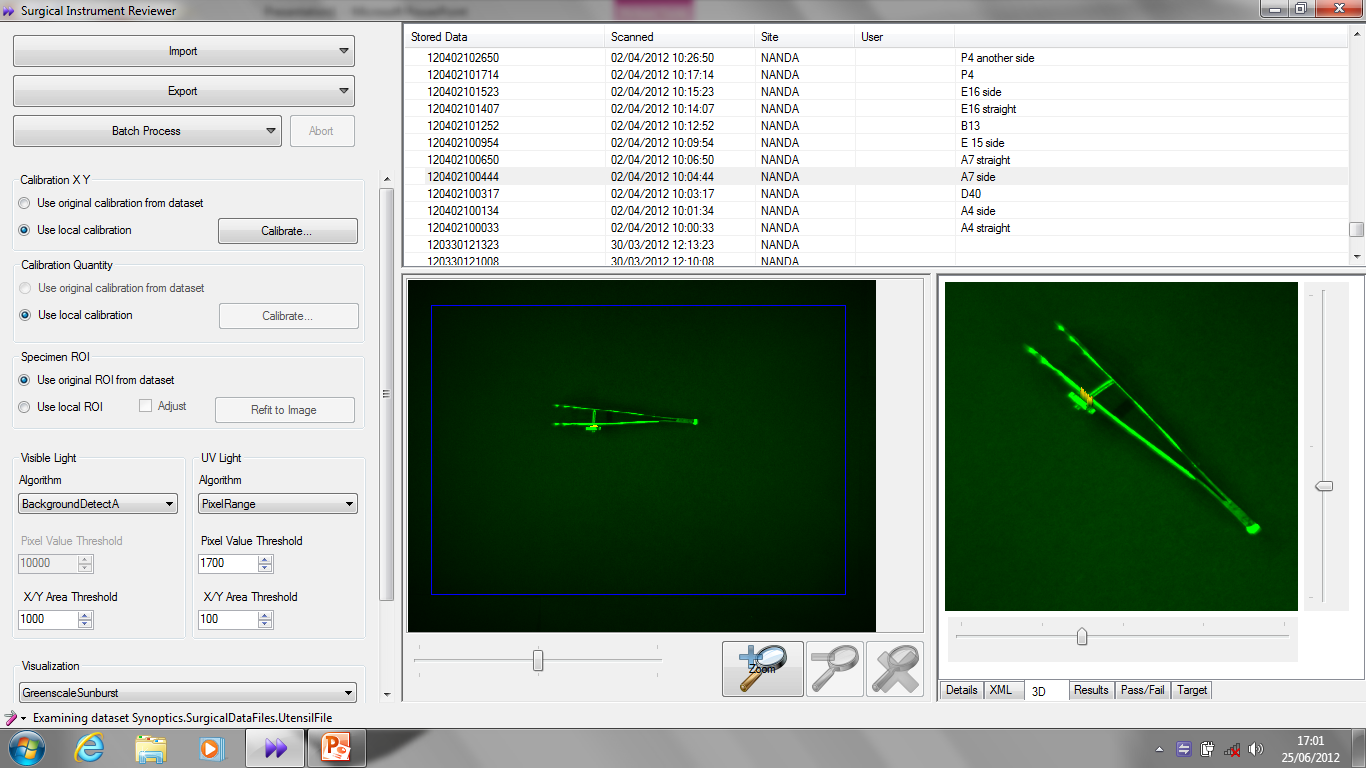 © Professor David Perrett
Titanium Eye Set
Washed in outsourced SSD using detergent X
Washed in SSD C using enzymatic detergent
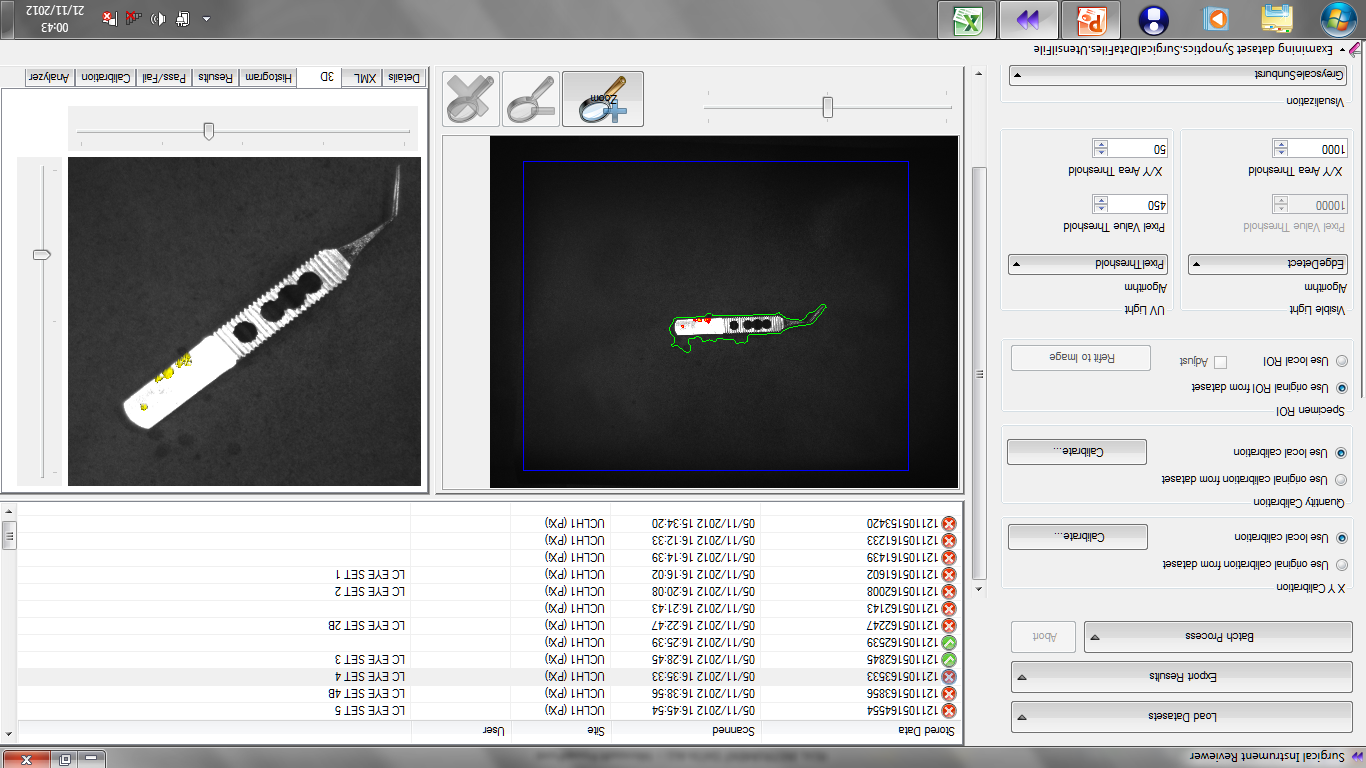 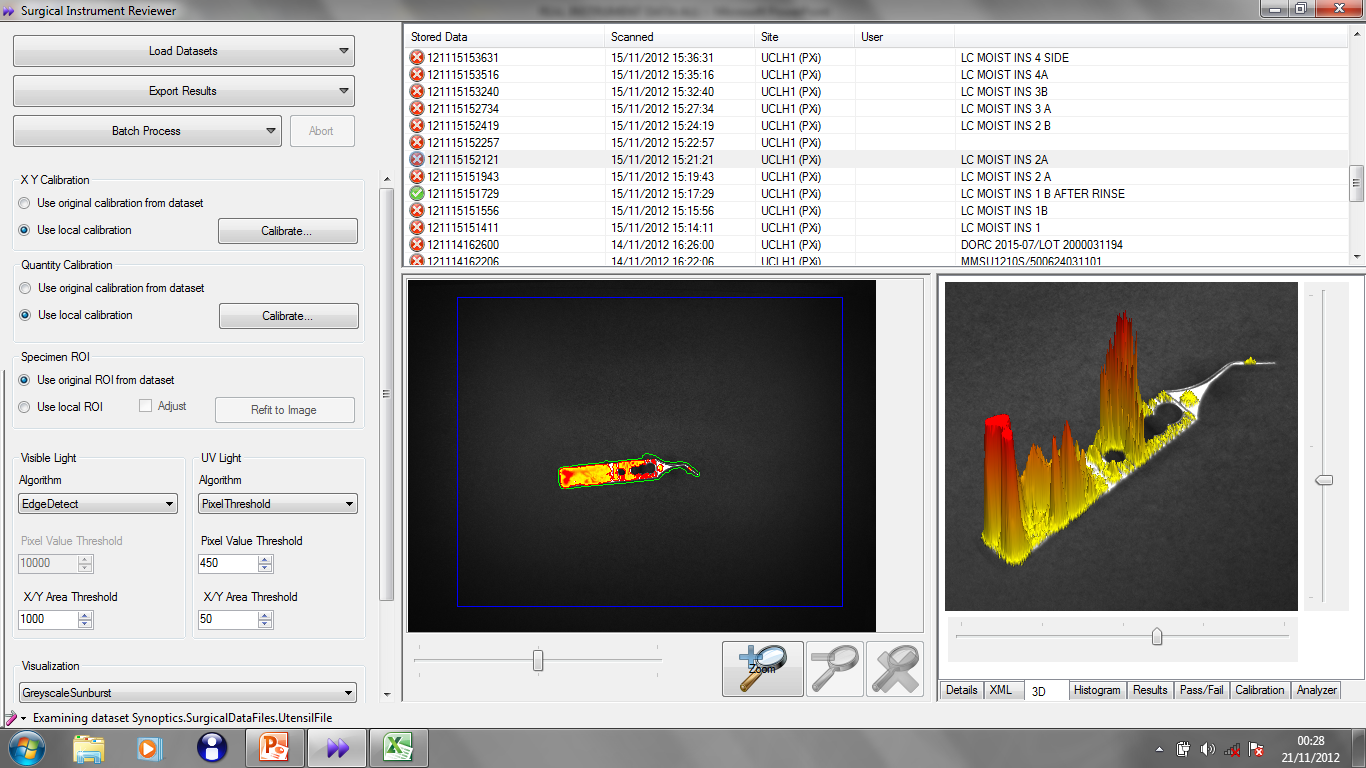 Total Protein shown = 158 µg
Total Protein shown = 0.8 µg
© Professor David Perrett
Setting limitsEye set (dry µg/side)
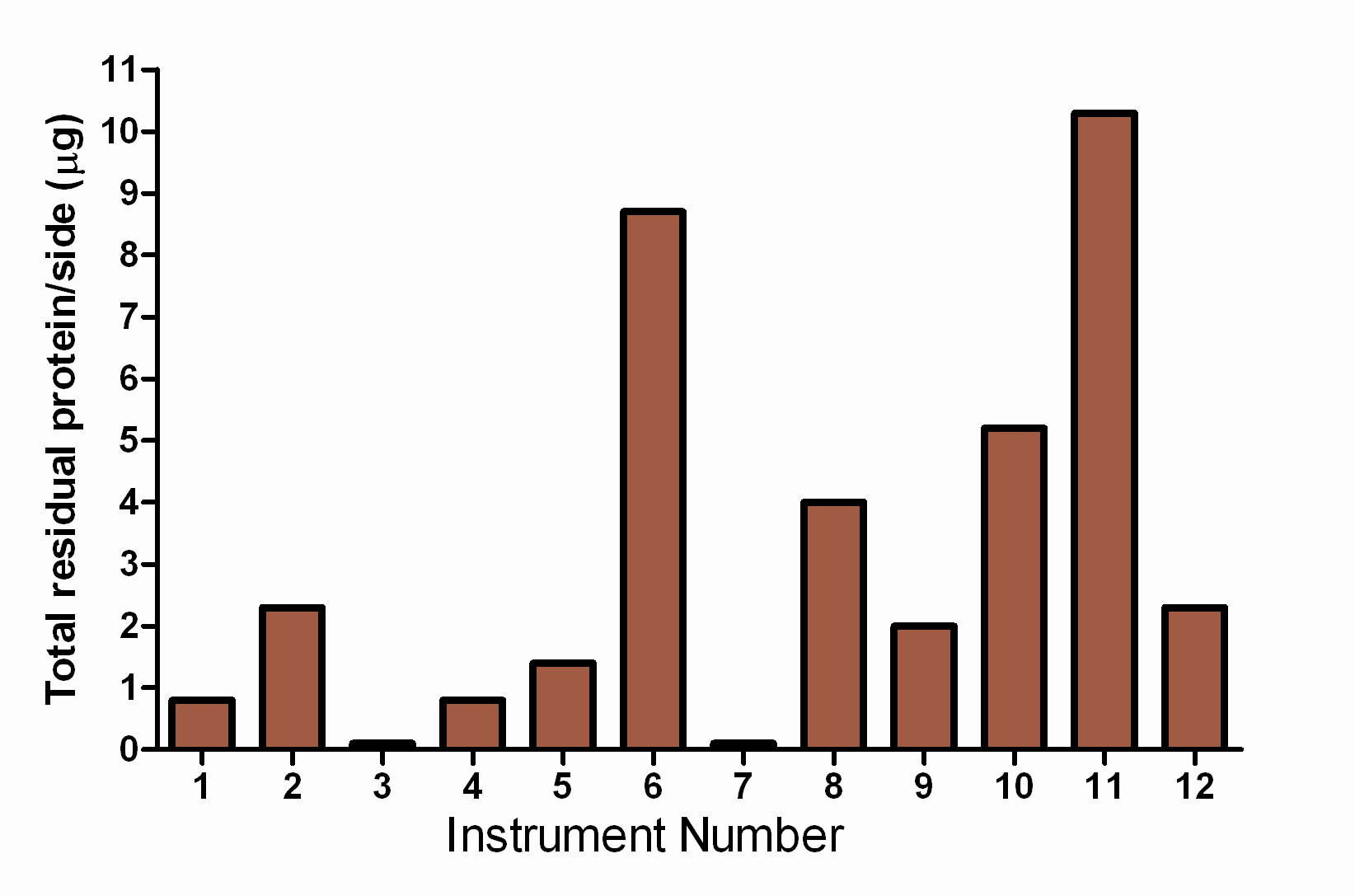 © Professor David Perrett
Optimisation of Automatic Washer Study
© Professor David Perrett
[Speaker Notes: Three years ago the Department of Health funded myself and colleagues to investigate the performance of detergents and AWDs from first principles.]
ValiPro Tag
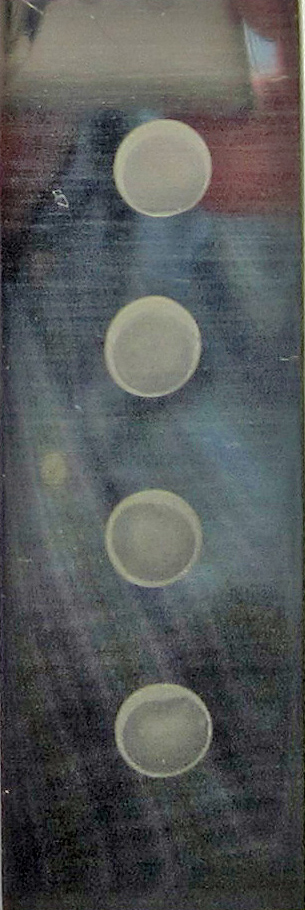 Cleaned, polished 316L stainless steel tag
 
Size of standard microscope slide 
i.e. 26 x 76mm
Accurately pipetted 80 µL spots of 10% 
brain homogenate in PBS
(equivalent 40 µg protein or 1 µg/mm2)
Proteins annealed to the SS at 75oC 
for 1 hour
Q.C. tested
The system is designed so that a wash in RO water in a laboratory sonic bath removes about 50% of the annealed protein
© Professor David Perrett
[Speaker Notes: First I had to invent a simple system that could be used to quantitatively measure the performance of the test conditions. So the Pro-Tag  system was developed. It is a simple device the size of a microscope slide to which we anneal spots of brain homogenate. I have some with me.]
Methods
3000 tags were washed using alkaline, enzymatic, neutral detergents and water in a specially modified  Getinge AWD
 
Many combinations of conditions  e.g. temperature, time, detergent concentration, dictated by a Design of Experiments programme

Following washing residual protein on each tag was quantified  using ProReveal

Results were re-analysed  in the DoE package to generate optimal  washing conditions 

Optimal conditions were then applied to 240 contaminated instruments
Summary of washing efficiency
Data is mean ± SD for a whole group (n = 60 instruments) in each study
% residual protein 
				
Water alone				1.14 ± 2.8

Alkali 					0.63 ± 0.6

Non-ionic detergent 		0.44 ± 0.88

Enzyme 				0.44 ± 0.48
Randomly chosen images of optimally washed instruments
Alkali washed forceps   4A
Non-ionic washed forceps   8A
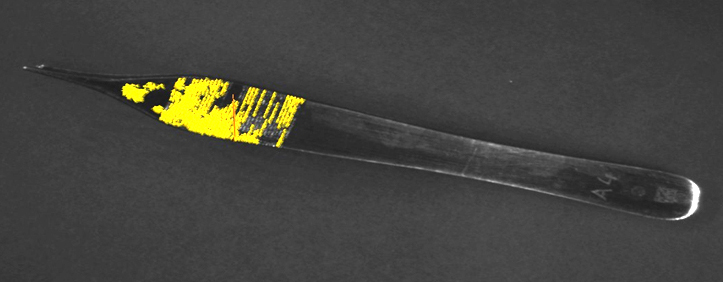 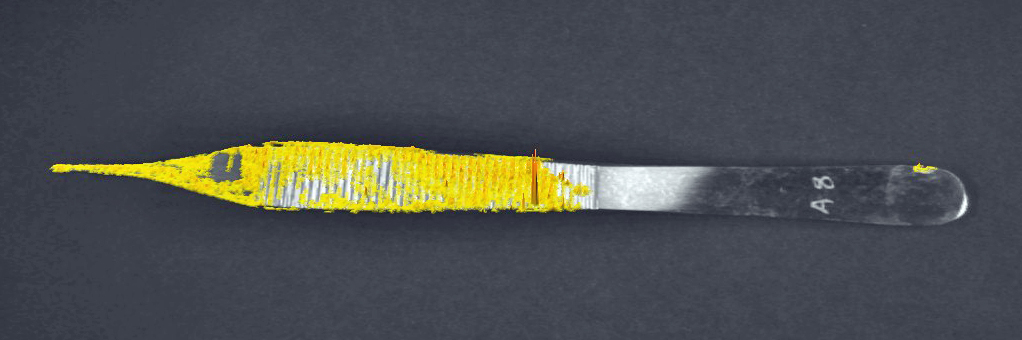 Water washed forceps   4A
Enzyme washed forceps   17A
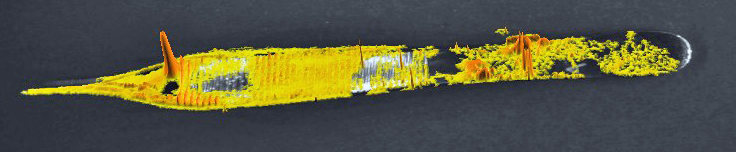 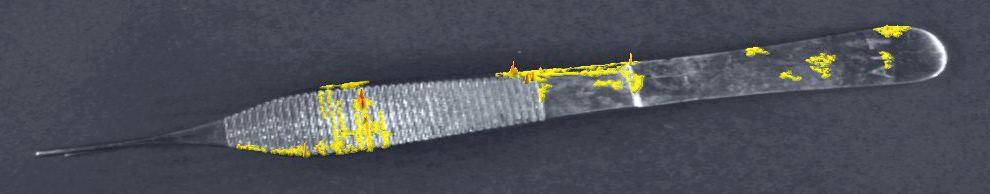 Tri-Lab study
The three centres  (St Barts /  Edinburgh  & Southampton University.
Test specimens
Reusable Instruments decontaminated under controlled conditions.

Instruments decontaminated by SSDs thought to be compliant with current CFPP guidance.

Single-use instruments not subject to decontamination procedures.
44
Total Residual Protein on 150 instruments from 6 hospitals
Main Findings
All three groups/technologies gave similar results

Data for similar instrument types submitted by each group, then a normal (Gaussian) distribution of residual protein was apparent

London and Edinburgh found residual protein that 10-20% instruments had unacceptable high levels

Such statistical sound results mean that further calculations are possible
Implications for SSD use?
Sampling procedures? – essentially instrument of a common type drawn from sets

Trend analysis? – we can exert downward pressure on protein levels?

Use of RAG tests etc. – relatively easy to establish at local level but national standards may be difficult

Care needed on operational risk control (e.g. keeping instruments in sets)

At present instruments subject to re-washing after testing

Use of soil testing can be avoided
Some  basic facts
Some 1000µg of protein are on a dirty instrument 
1ng of residual contamination may carry 103 infectious units (Weissman assays) 
Infection requires about 103 prion proteins 
Validated steam sterilization gives a reduction factor of ca. 103 (Fernie Edinburgh)
1 in 2000 people are vCJD carriers
New technologies can detect <50ng of residual protein
So what residual protein contamination levels will give meaningful risk reduction?
Working Party set this challenge to epideminologists 
Dr Nigel Tomlinson (DH) and Dr Andre Challet (PHE)
The science outlined here today along with the Tomlinson/Challet calculations has informed a significant updating of UK guidelines

The Advisory Committee on Dangerous Pathogens  (ACDP), an official DH of Health body, issued  new guidance in May 2015
ANNEX C  of ACDP guidance 2015
GENERAL PRINCIPLES OF DECONTAMINATION AND WASTE DISPOSAL 
provides information on the general principles of decontamination and waste disposal for transmissible spongiform encephalopathies (TSEs)
www.gov.uk/government/uploads/system/uploads/attachment_data/file/427855/Annex_C_v3.0.pdf
So how clean is clean?
Maximum residual protein  - 5µg total per instrument side 
Units are BSA equivalent
Lower limits needed for neurosurgical instruments
SSDs can develop their own QC for each AWD based on a cohort of some 20 instruments tested  at least weekly
Time post-operation should not exceed 1 hour
Using new technologies for residual protein quantitation is encouraged
Now they have to be adopted in SSDs. 
Instructional guidance updating CFPP0101 & HTM 2030
will be published in spring 2016
Summary
New protein detection tests make progress possible

SSDs can routinely produce very clean instruments

Uncertainties over removal characteristics of the PrPsc molecule remain 

General upper limit of 5µg per instrument side is likely to give meaningful risk reduction
Thanks to
The late Prof  Don Jeffries (Chair of DH Decon Group)

All members of the DH Decon Working Group 

The teams at the various SSDs we’ve worked with

Alasdir at Synoptic Health for his programming

DH for funding all this
Thanks to you for listening